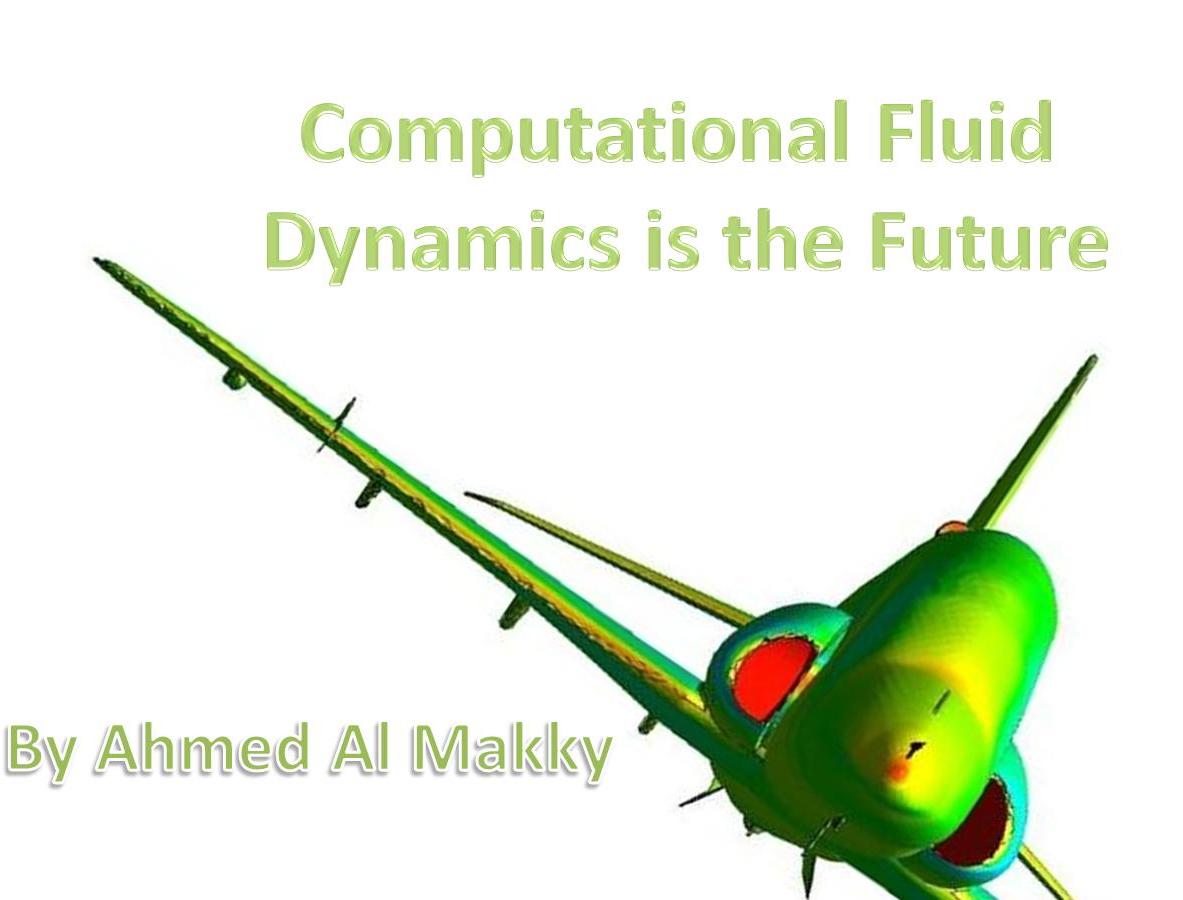 [Speaker Notes: Than you for granting me the opportunity  to come and make a presentation. The question is how my recent research experience fits with the objectives of this post. My PhD is in the field of Computational fluid dynamics its period span from 2008 till end of 2012. I was involved in both the coding side and software side of CFD.]
Required Equations to Solve
Navier-Stokes Equations
Continuity Equation
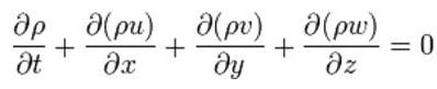 [Speaker Notes: To study fluid motion the Navier-Stokes equations have been proposed by two scientists Navier and Stokes. Computational fluid dynamics can be very simply defined as the solution of the Navier-Stokes equations with the help of computers. I will not go into more detail in the mathematical side of things due to the restriction of time and also to focus more on the application side of CFD. There are lots of applications CFD can be used for. Due to that the advertised job position being in the field of aerospace the following slides will focus on the application of CFD in the development of aircraft.]
Aircraft Design Validation
[Speaker Notes: Design validation through using the stream line function, by following the streamline path and how it interacts with aircraft surface gives an indication on how aerodynamically efficient its design is. This can be verified also by calculating the generated drag and life at the studied flight conditions.]
Analysing critical Flow  Regions
[Speaker Notes: Visualizing flows in regions which are hard to capture the flow pattern in them, that is in wind tunnels such as for the case of a jet aircraft having their engines located inside the aircraft fuselage.]
Locating regions of high and low shear stress
[Speaker Notes: Using CFD to calculate the wall shear stress occurring on an aircraft surface. This example is for a space shuttle locating the regions of high stress during re-entry. As can be seen its obvious the rear end of the space shuttle is protected with the least wall shear stress occurring on the  surface of the rocket boosters in addition to the protection of the cargo storage area of the shuttle . In addition to the flight cabin section being protected]
Locating the distribution of Lift on the aircraft surface
[Speaker Notes: Using CFD to locate the distribution of forces on the aircrafts surface especially the wings, from the simulation runs the generated lift can be measured using. Simulation runs can be done at different flow velocities. Running simulations at the flight conditions at the extreme conditions showing where flutter would occur, locating the regions on the surface where flutter would occur]
Studying the interaction of flow structures resulting from different parts of the aircraft
[Speaker Notes: Using CFD to study flow interaction between an aircraft structure and installed jet engine by visualization the eddy viscosity parameter which represents the flow momentum transfer in the occurring flow.]
Testing different jet engine nozzle designs and its interaction
[Speaker Notes: The following slide shows the effects of the bypass fan flows in the outlet jet.]
Locating regions in the flow of high energy concentration
[Speaker Notes: The following slide shows how to locate regions of high energy on  the wing tips section and engine nacelle through identifying regions of high vorticity.]
Testing new concepts
[Speaker Notes: Using CFD to introduce new concepts and verifying their applicability of use. The following slide shows the use of the Dyson fan concept to substitute to the stabilizing  rear rotor fan of  helicopter. The concept can be thought of blowing air on a stationary fixed airfoil to create suction and from the circulation around the aerofoil new masses of air are pushed creating a pushing affect. The advantage of this concept that the mechanical mechanism used for the rear fan is omitted out and the addition to using the jet engines output jet to stabilize the helicopters flight.]
Thanks for Listening